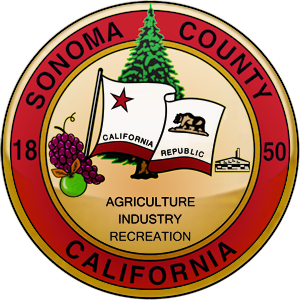 SB 794 and Sonoma County
Samuel Wallis
Community Alert & Warning Manager
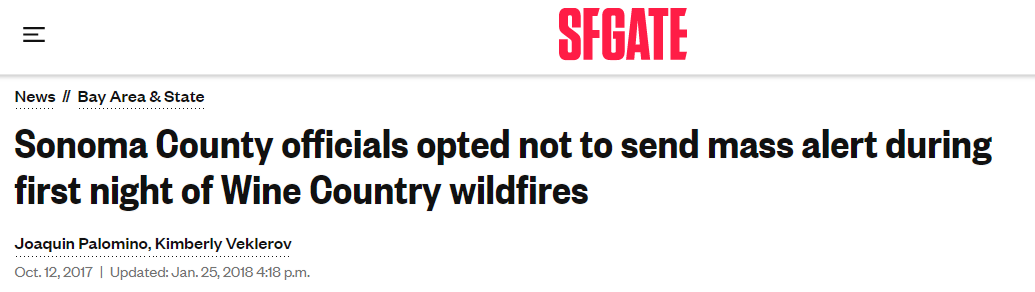 Background
SoCo Backstory
2017 Fires
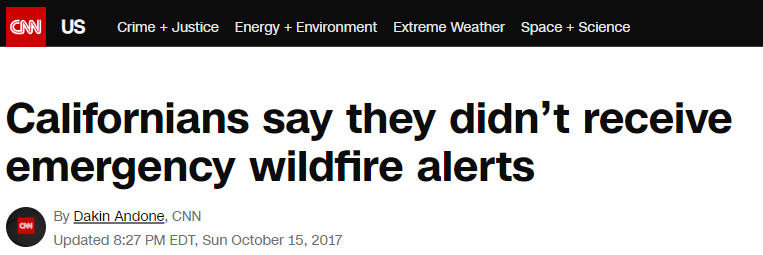 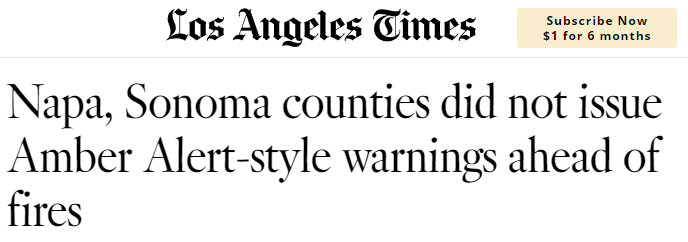 [Speaker Notes: <SAM>

Backstory: 
Disasters were generally flooding incidents with forecasted time
Then the 2017 Fires happened
Nothing of that magnitude before
Confusion and chaos – alerts sent after neighborhoods already were burning
Multiple Alert originators not necessarily coordinated
No WEAs issued 
Loss of confidence in alert and warning, scapegoating]
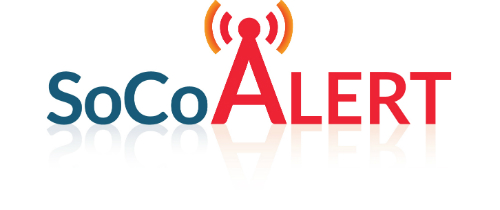 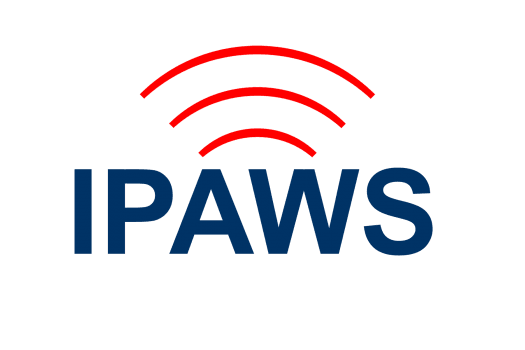 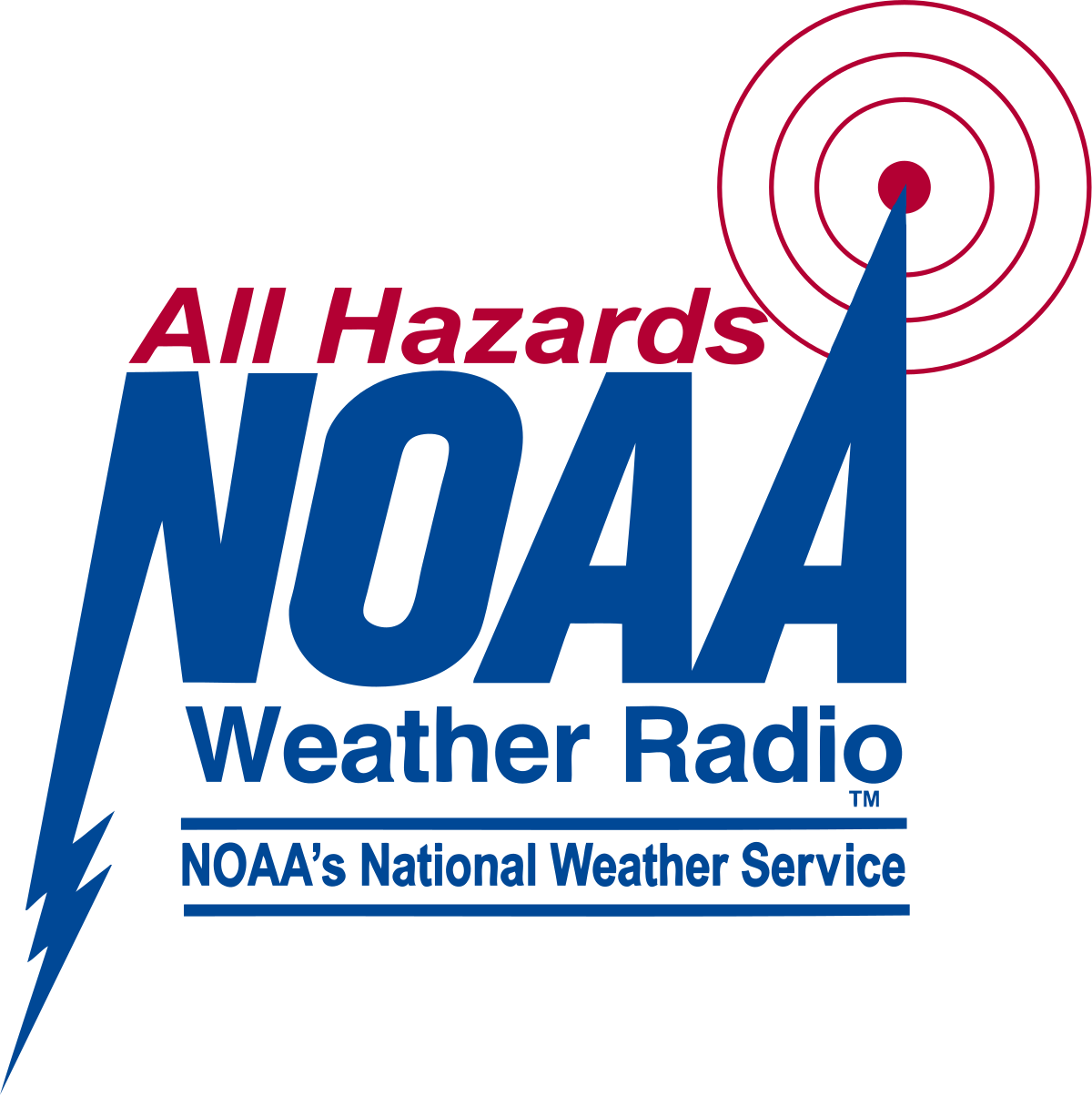 iPAWS
Wireless Emergency Alerts
Emergency Alert System
NOAA Weather Radios/NWEM
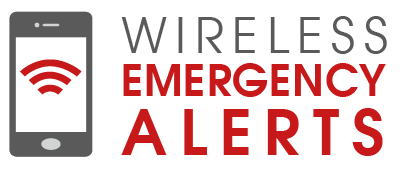 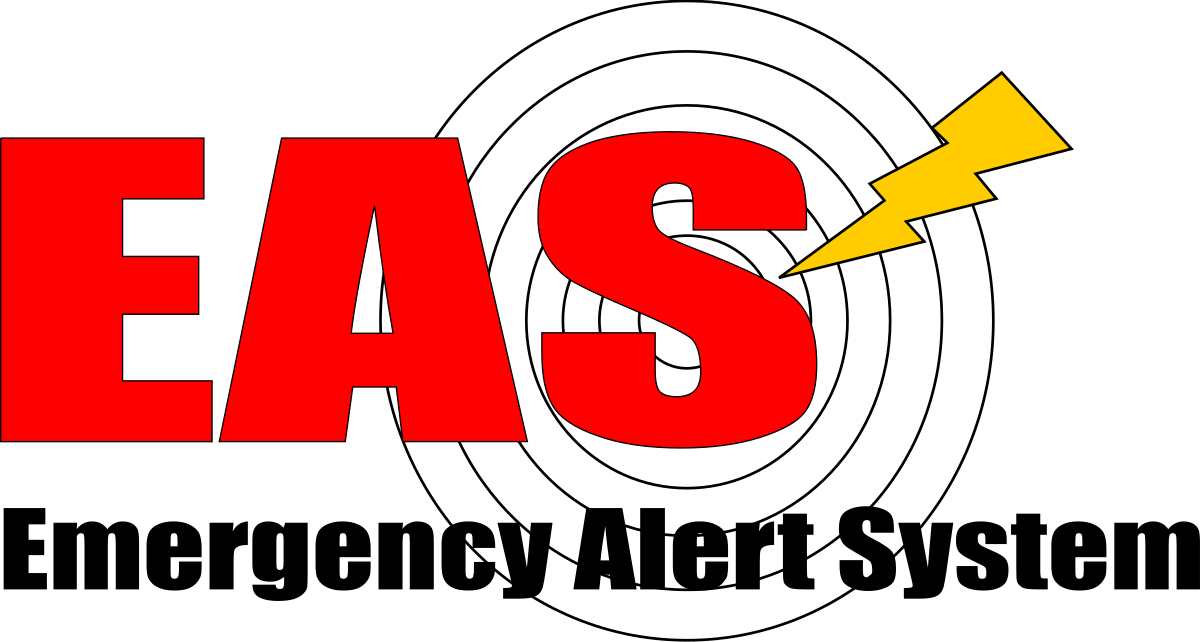 Comparing Data
Phone numbers targeted:
2017: 7,967
Today: 25,256
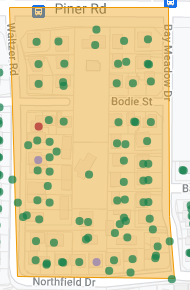 Comparing Data
City area
E911 Dataset – 14 contacts
E911/Comcast/local utility & PG&E - 131
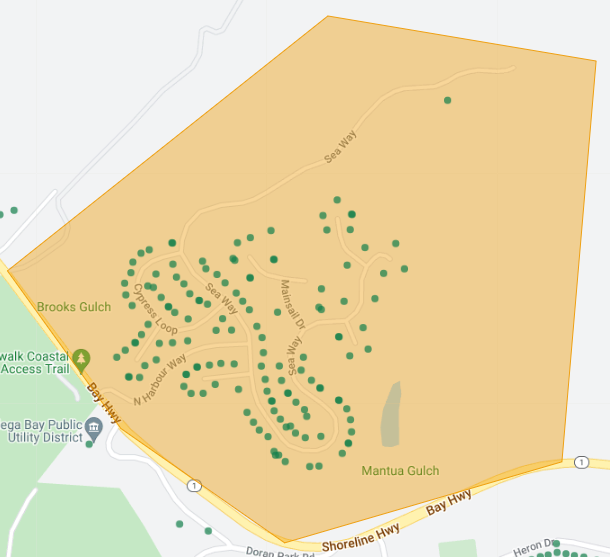 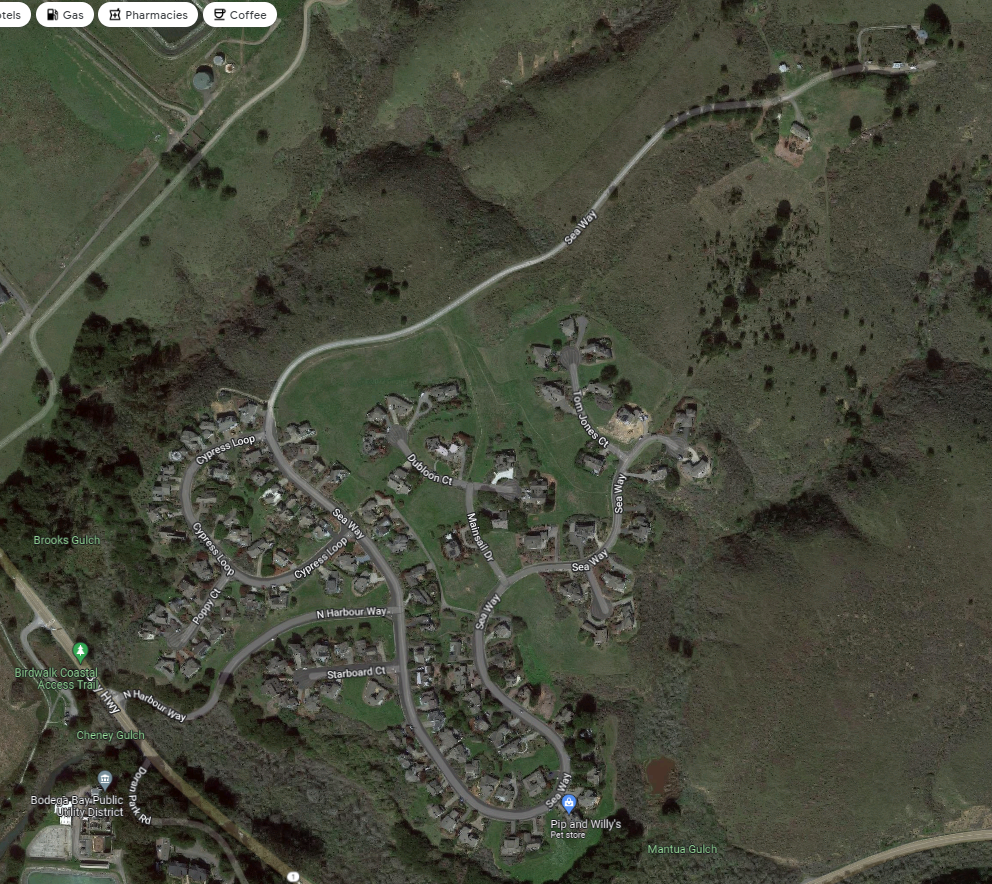 Comparing Data
Unincorporated coastal area
E911 Dataset – 28 contacts
Comcast (VoIP) & PG&E – 176
[Speaker Notes: JORGE]
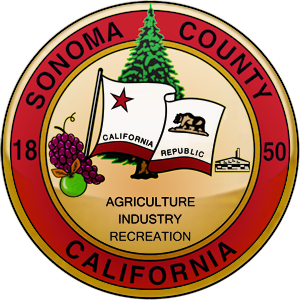 Questions
Samuel Wallis
Community Alert & Warning Manager
The Challenge of Opt-In Registration
small # of reach
large % rate of failure

How old is your data?